Vocabulary 5-13-14
Tyranny
unrestrained exercise of power, abuse of authority – noun
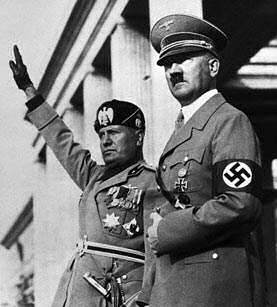 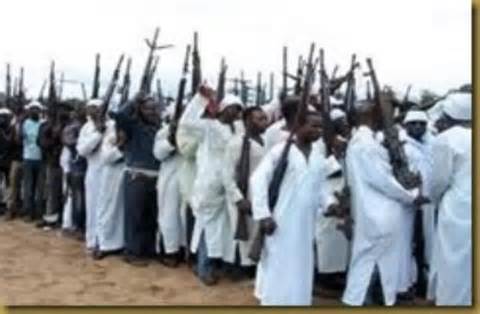 Subsequently
Following, successive, occurring afterwards – Adverb
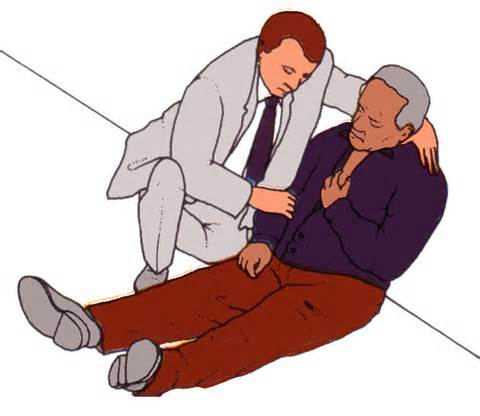 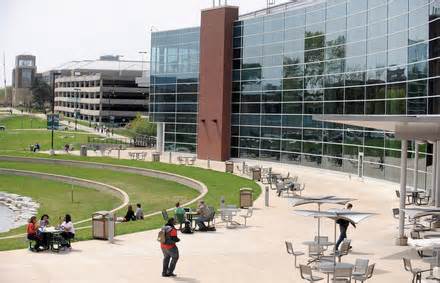 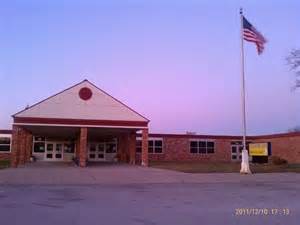 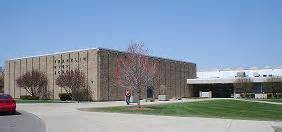 Vigilant
Watchful, alert, on guard to detect danger – Adjective
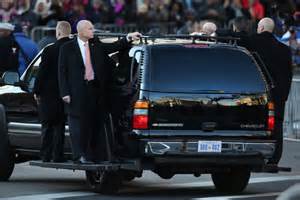 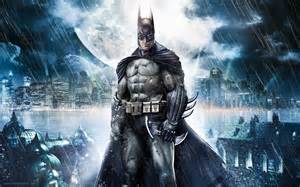 Decipher
To make out the meaning, interpret - Verb
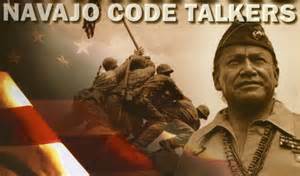 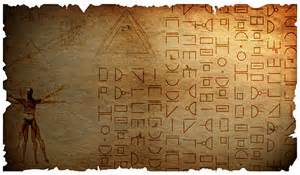 Awry
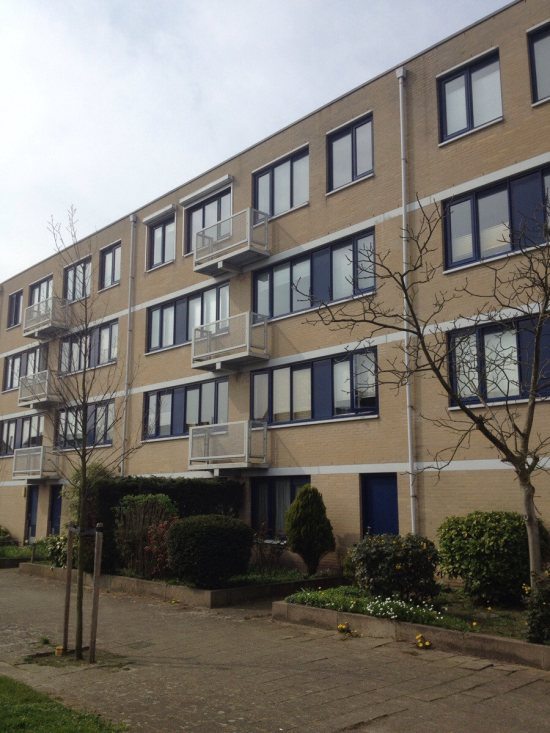 Amiss, wrong, away from the expected - Adverb
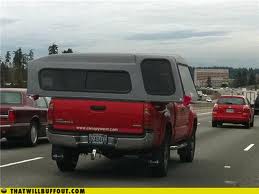 Speculate
Wonder, to think, engage in thought – Verb
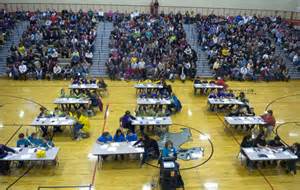 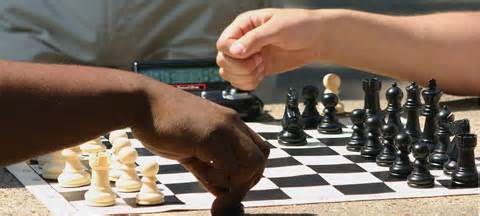 Subsidize
Support, aid or assist financially, sponsor – Verb
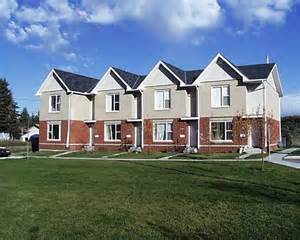 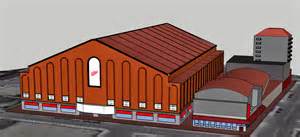 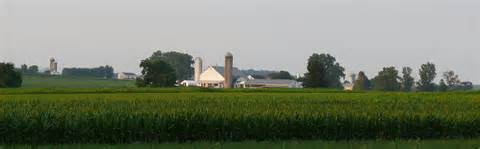 Deficiency
Lacking, shortage, scarce, insufficient – Noun
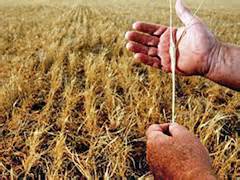 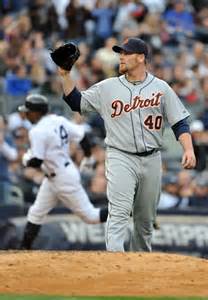 Vivacious
– Lively, cheerful, full of spirit – Verb
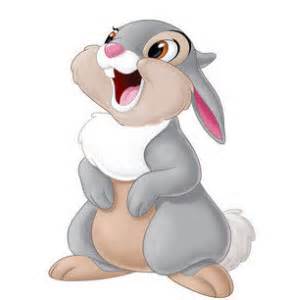 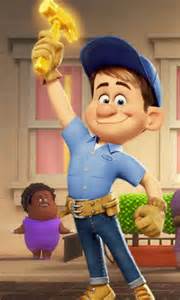 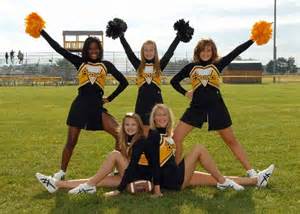 Fiery
Hot-tempered, quick to anger or explode - Adjective
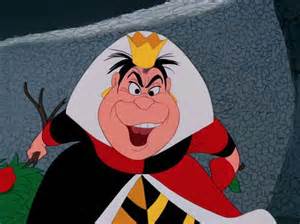 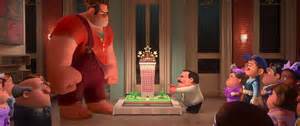